ISTITUTO D’ ISTRUZIONE SUPERIORE
 PIETRO MAZZONEROCCELLA JONICA
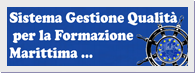 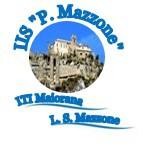 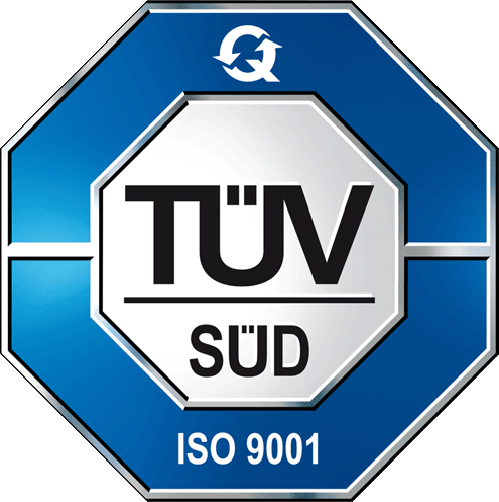 CERT. N. 50 100 14484-Rev 002
PER UN RIENTRO A SCUOLA IN SICUREZZA
VADEMECUM  PER GLI STUDENTI
premessa
Per quanto un regolamento possa contenere indicazioni severe e precise, nessuno potrà mai garantire il rispetto se non c’è la collaborazione, il senso di responsabilità e la buona volontà da parte di tutti.  Siamo una comunità che interagisce tutti i giorni e per questo ti chiediamo di collaborare ed aiutarci a non mettere a rischio la salute di tutti noi e dei nostri cari.
CONTROLLI DA FARE
Ogni mattina, prima di venire a scuola ,misura sempre la temperatura. Se supera i 37,5° C oppure se hai sintomi influenzali resta a casa e avvisa i tuoi genitori; in tal caso occorre rivolgersi al medico di famiglia per chiedere una diagnosi
Assicurati di non aver avuto contatti con un caso CoVid-19 negli ultimi 14 giorni
Precauzioni da prendere a scuola
A scuola ricordati di:
Lavare e disinfettare le mani più spesso possibile, il gel disinfettante è presente in ogni aula, laboratorio e negli spazi comuni
Mantenere la distanza fisica  di 1 metro dai tuoi compagni e dal personale scolastico
Indossare la mascherina quando non si può assicurare il distanziamento
Metti sempre nello zaino una mascherina chirurgica di riserva, un pacchetto di fazzoletti monouso e un flaconcino di gel disinfettante per uso personale.
Precauzioni da prendere a scuola
Cambia la mascherina ogni giorno oppure quando diventa umida, evitando di maneggiarla, sia dalla parte interna che dalla parte esterna, o di appoggiala su superfici non disinfettate. Dopo l’uso gettala negli appositi cestini per l’indifferenziata presenti nelle aule
Durante la giornata igienizzati più volte le mani, prima e dopo aver toccato oggetti o superfici di uso comune, utilizzando i dispenser  nelle classi,  nei laboratori e dislocati  in tutti gli spazi comuni, oppure puoi usare il tuo gel personale
Evitare di condividere oggetti con altri
I comportamenti da seguire in presenza di altre personedistanziamento e uso mascherine
Mantieni sempre la distanza di almeno 1 metro di sicurezza
Usa la mascherina:
in presenza di più persone in spazi aperti e chiusi
nei mezzi per il trasporto pubblico
L’uso della mascherina aiuta a limitare la diffusione del virus ma deve essere indossata correttamente e adottata in aggiunta al lavaggio delle mani e alle misure di igiene respiratoria
Come indossare la mascherina
Per essere indossata nel modo corretto la mascherina deve coprire naso e bocca
Se vuoi, puoi portare una mascherina chirurgica da casa e usare quella
La scuola deve comunque garantirne una
Ricordati di togliere e mettere la mascherina toccando solo i lacci
trasporti
Se  utilizzi un mezzo pubblico per andare a scuola(treno, autobus, ecc.) segui queste regole:
Indossa sempre la mascherina
Non ti toccare il viso con le mani senza averle prima disinfettate
Rispetta le regole da seguire a bordo (posti a sedere, posti in piedi, distanziamenti)
Ingresso a scuola
Cerca di arrivare a scuola alle 7.50 per chi entra alle 8.00 e alle 8.40 per chi entra alle 8.50 indossando già la mascherina
Non arrivare troppo in anticipo rispetto alla campana di ingresso in modo da evitare assembramenti in prossimità degli ingressi e nel cortile della scuola
Dalle 7.50 puoi subito entrare a scuola. Raggiungi rapidamente la tua aula utilizzando l’ingresso riservato al settore di cui fa parte la tua classe senza fermarti in prossimità degli ingressi, delle scale o dei corridoi
All’ingresso i collaboratori scolastici potrebbero misurarti la temperatura corporea con un termometro ad infrarossi
in aula
Una volta in aula raggiungi il tuo posto, sistema il tuo giubbotto sulla sedia e i tuoi effetti personali (zaino ecc.) sotto la sedia o sotto il banco
Controlla che il tuo banco sia posizionato correttamente, siediti e attendi l’inizio della lezione, togliendo la mascherina solo in presenza dell’insegnante
In aula
Indossa la mascherina in tutte le situazioni in cui non hai la certezza di poter mantenere il distanziamento fisico di almeno 1 metro dalle altre persone
Indossa la mascherina anche quando lasci il tuo posto per raggiungere la cattedra o per uscire dall’aula o quando una compagna o un compagno o l’insegnante, in movimento, si avvicinano a te a meno di 1 metro di distanza
In aula
Durante la lezione puoi chiedere di uscire dalla classe una sola volta per andare ai servizi
Ricorda che qualsiasi locale della scuola va arieggiato almeno ad ogni cambio d’ora oppure durante la lezione su indicazione dell’insegnante
I settori
I settori sono contraddistinti da diversi colori, per conoscere il tuo settore e gli ingressi e uscite,  puoi consultare le planimetrie  pubblicate al sito della scuola www.iismazzone.edu.it
Resta nel settore a cui è segnata la tua classe, transitando in altro settore solo per andare a servizi igienici  se non presenti nel proprio, oppure su richiesta del personale scolastico
Rispetta il distanziamento fisico facendo riferimento alla segnaletica presente sul pavimento mentre sei in fila per i servizi. Mantieni comunque la distanza minima di 1 metro dalle altre persone senza intralciare il passaggio nei corridoi
Trasferimenti nei laboratori o palestre
Se devi andare in palestra o in un laboratorio, indossa la mascherina, aspetta l’insegnante e procedi assieme ai compagni rispettando la distanza interpersonale di sicurezza
Anche all’interno dei laboratori, mantieni la distanza di almeno 1 metro dalle altre persone. Se non è possibile indossa subito la mascherina
Alla fine della lezione in laboratorio di informatica o in palestra ti chiediamo di disinfettare gli oggetti utilizzati (tastiere, mouse, attrezzi sportivi etc.) con la carta e i prodotti disponibili nell’aula
In palestra
Durante l’attività sportiva scolastica puoi toglierti la mascherina, mantenendo un distanziamento fisico di almeno 2 metri dalle altre persone
All’uscita
Al suono della campana di fine lezione, resta al tuo posto in aula o in laboratorio, indossa la mascherina chirurgica, riprendi i tuoi effetti personali e aspetta il permesso dell’insegnante per uscire dall’aula o dal laboratorio a piccoli gruppi di 5-6 persone,  mantenendo il distanziamento di 1 metro, poi lascia rapidamente la scuola utilizzando le scale e l’uscita assegnata al tuo settore senza fermarti negli spazi comuni
Hai tosse e febbre a scuola. Cosa fare?
Se avverti dei sintomi influenzali mentre sei a scuola, avvisa l’insegnante o il collaboratore scolastico più vicino. Verrai accompagnata/o in un’aula apposita dove attenderai l’arrivo dei tuoi genitori che ti riporteranno a casa. Una volta a casa, chiamate il medico di famiglia per chiedere una diagnosi
In caso di quarantena
Se stai bene, potrai seguire le lezioni anche a distanza
Accertati di avere gli strumenti necessari o puoi chiedere alla segreteria alunni l’utilizzo di pc, tablet o connettività in comodato d’uso gratuito
Un tecnico predisporrà gli strumenti in classe, per consentire lo svolgimento della lezione a distanza.
L’importanza del tracciamento dei contatti
E’ importante individuare tutti i contatti di positività per bloccare l’espansione dei focolai
Non sempre è possibile ricordare o individuare tutti, installa sul tuo smartphone l’app Immuni, creata per combattere la diffusione del virus e ti permetterà di aiutare l’autorità sanitaria a tracciare e avvisare tutti i tuoi contatti
Ricordati di avvisare la scuola se sei entrato in contatto con persone risultate positive al virus.
Considerate le difficoltà di quest’anno,  se ti senti particolarmente stressato/a o ansioso/a parlane con i tuoi insegnanti; saranno disponibili ad ascoltarti e ad aiutarti se ne avessi bisogno.

Ben ritrovati, ci siete mancati!